IZGOVORI:
on
 no
 ona
Milo
Leo
Nono
Nin
Nino
Neno
Lola
PROČITAJ I PREPIŠI U PISANKU.
OLIO, LOLA I NENO.                            	Olio, Lola i Neno.
       Lola ima nonu.
       Olio ima Emu.
Lola ima              .  Olio nema             .     Neno ima              i                  .    Leon ima mali                   .
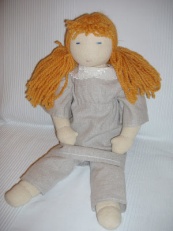 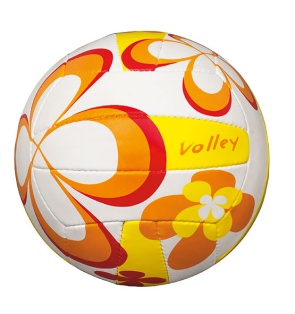 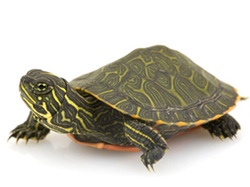 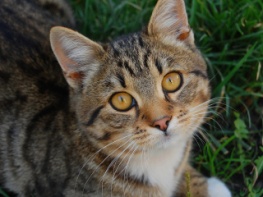 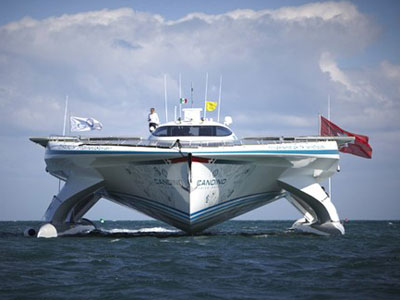